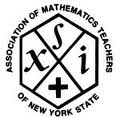 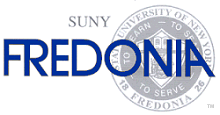 The Stolen Theorem
Cut Out Proof! 
Fun, hands-on activity that provides a concrete way to prove 
Pythagorean Theorem
Pythagoras of Samos was a Greek Mathematician living around 500 B.C.
Pythagoras is recorded to have been the first to prove the theorem is true for all right triangles!
HOWEVER!  There is evidence that the Babylonians and Egyptians had been using the formula  500 years before Pythagoras!   Therefore Pythagoras “STOLE” all the credit! 
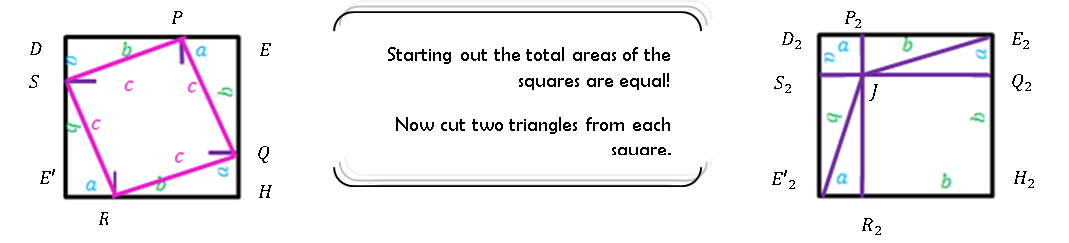 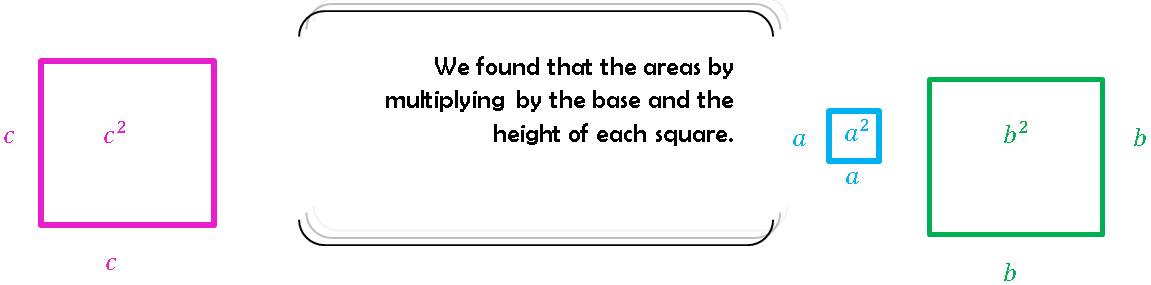 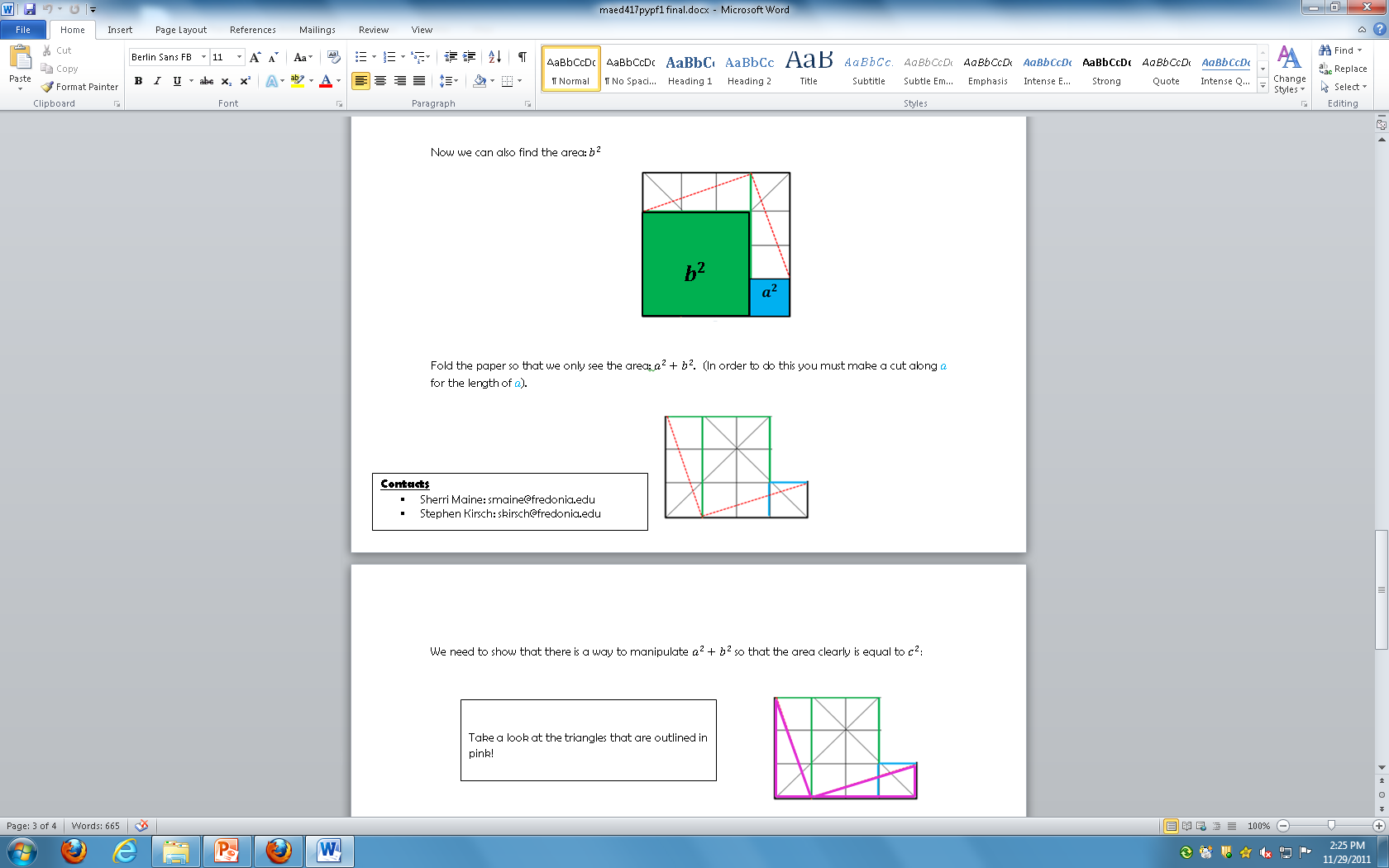 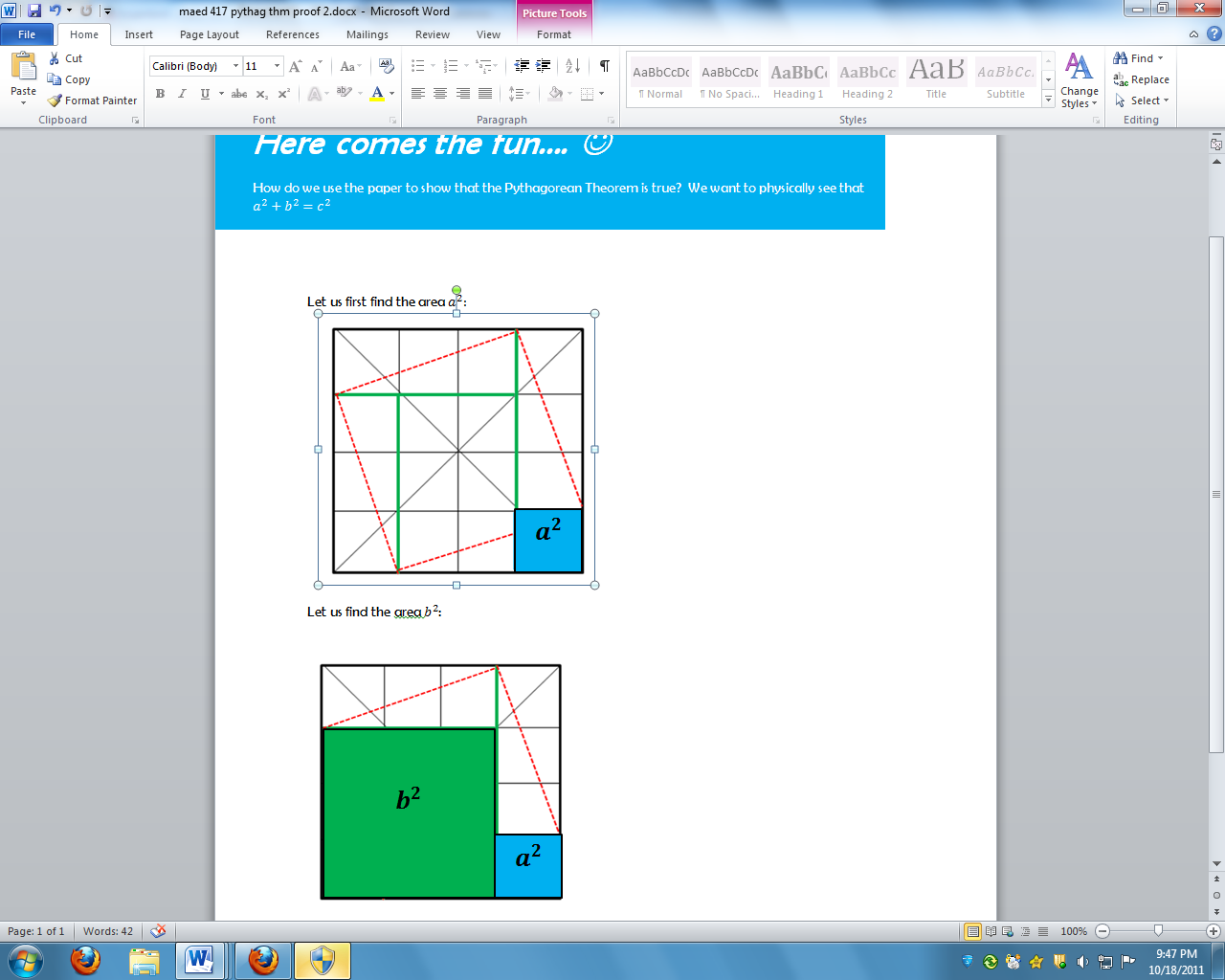 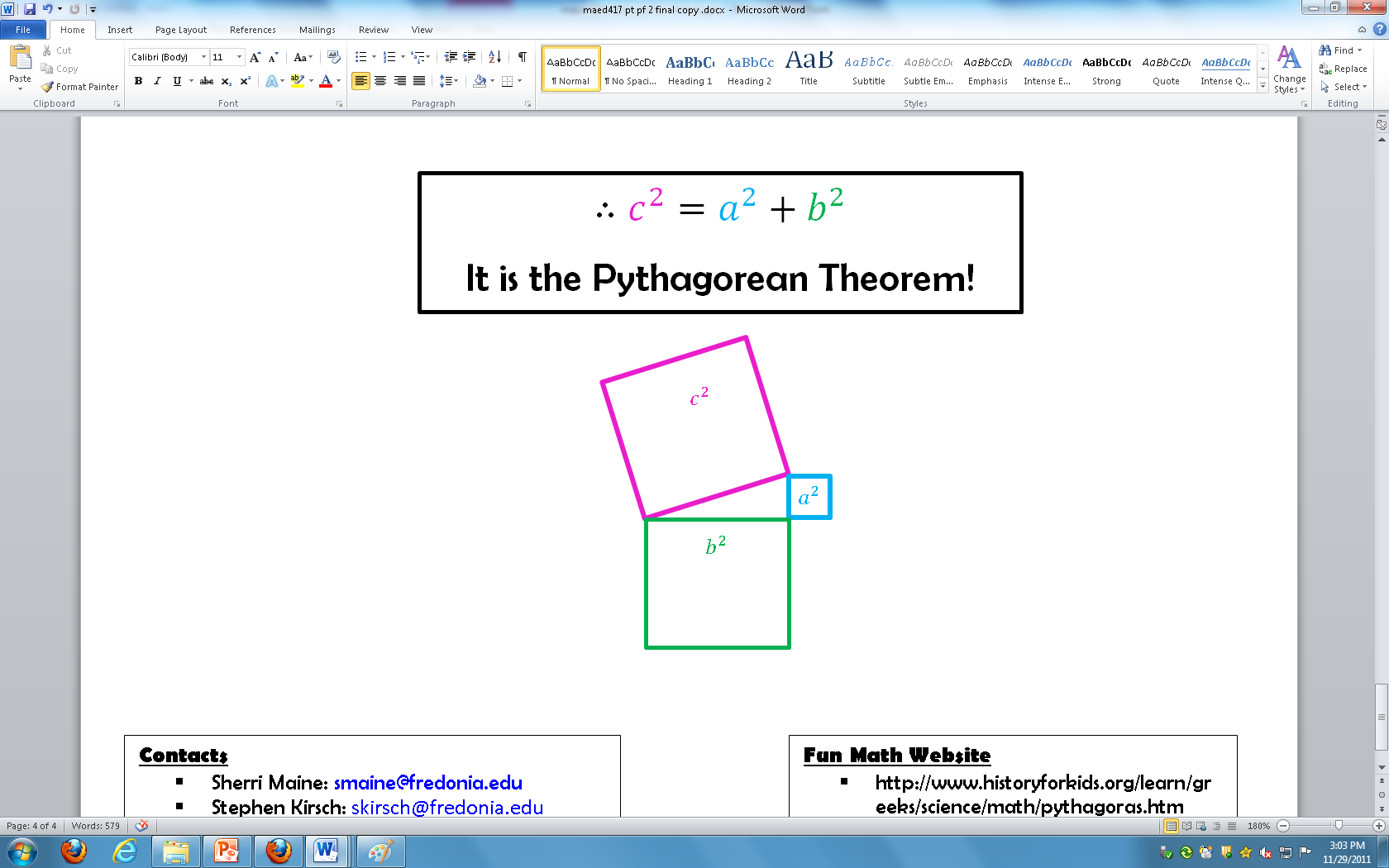 Sherri Maine
SMaine @fredonia.edu
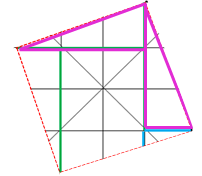 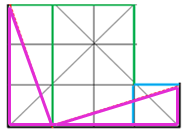 Stephen Kirsch
SKirsch @fredonia.edu